God Loves You
Daniel answered and said, Blessed be the name of God for ever and ever: for wisdom and might are his: And he changeth the times and the seasons: he removeth kings, and setteth up kings: he giveth wisdom unto the wise, and knowledge to them that know understanding: He revealeth the deep and secret things: he knoweth what is in the darkness, and the light dwelleth with him.
Daniel 2:20-22 (KJV)
and said: “Praise be to the name of God for ever and ever; wisdom and power are his. He changes times and seasons; he deposes kings and raises up others. He gives wisdom to the wise and knowledge to the discerning. He reveals deep and hidden things; he knows what lies in darkness, and light dwells with him.
Daniel 2:20-22 (NIV)
An overview of Daniel (note chapters 2-7!)
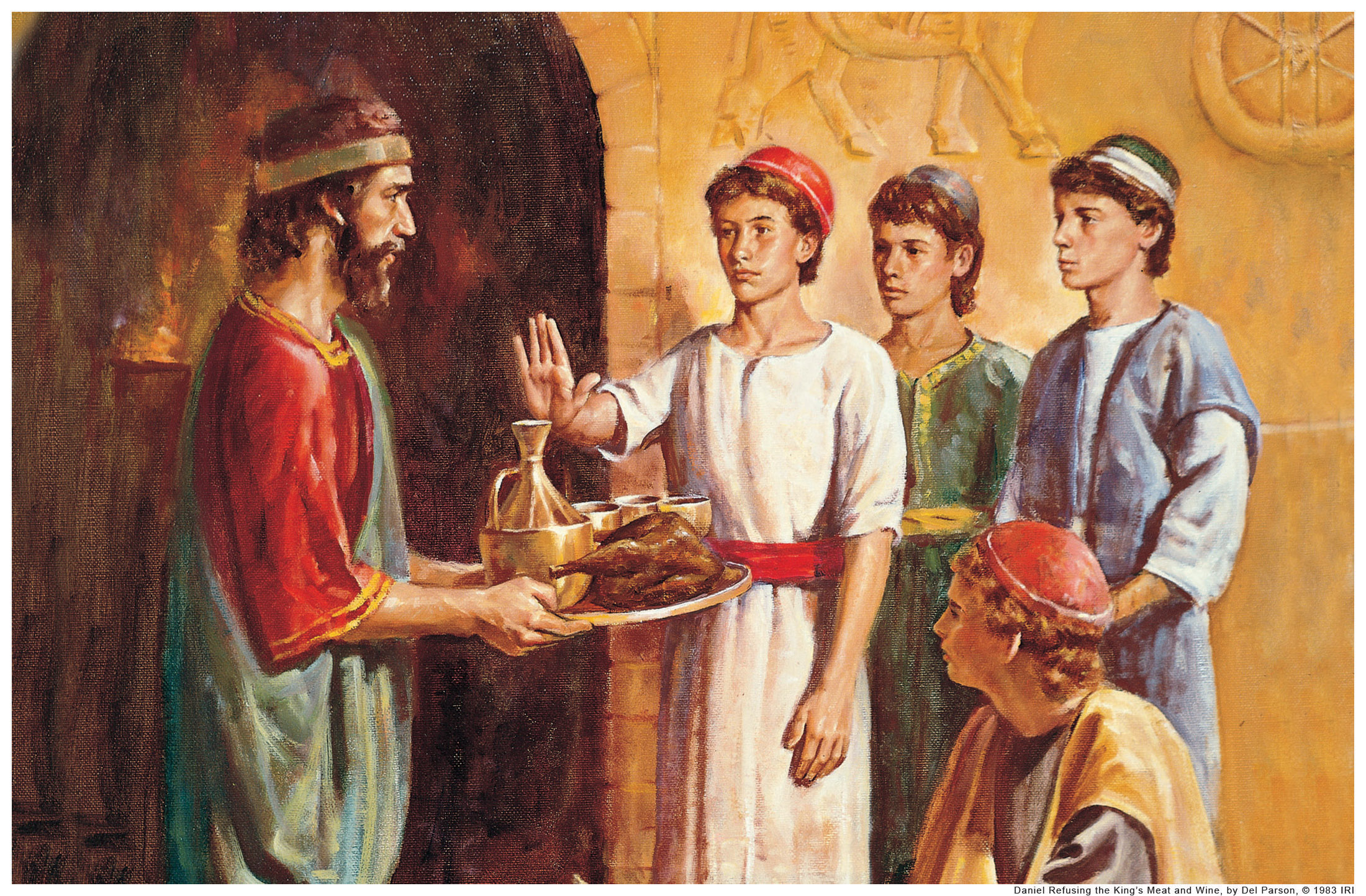 Listening
Daniel 1
Daniel 2
Daniel 3
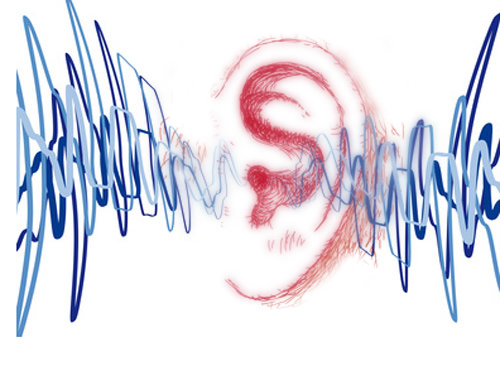 As it was delivered to them
God Loves You
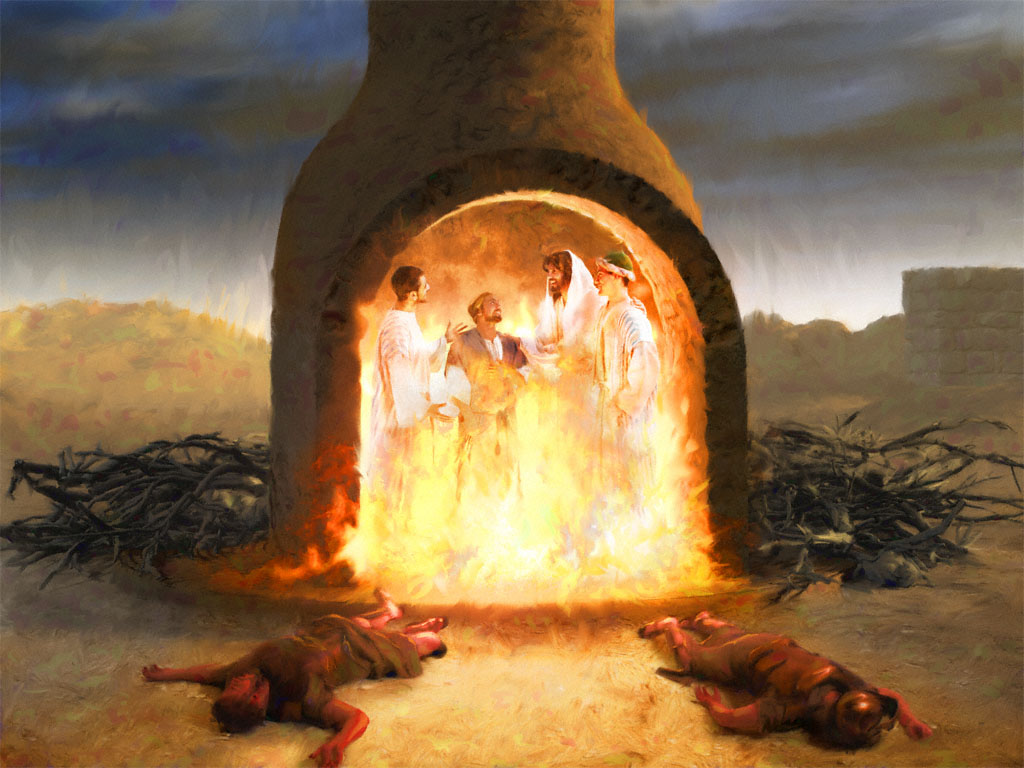 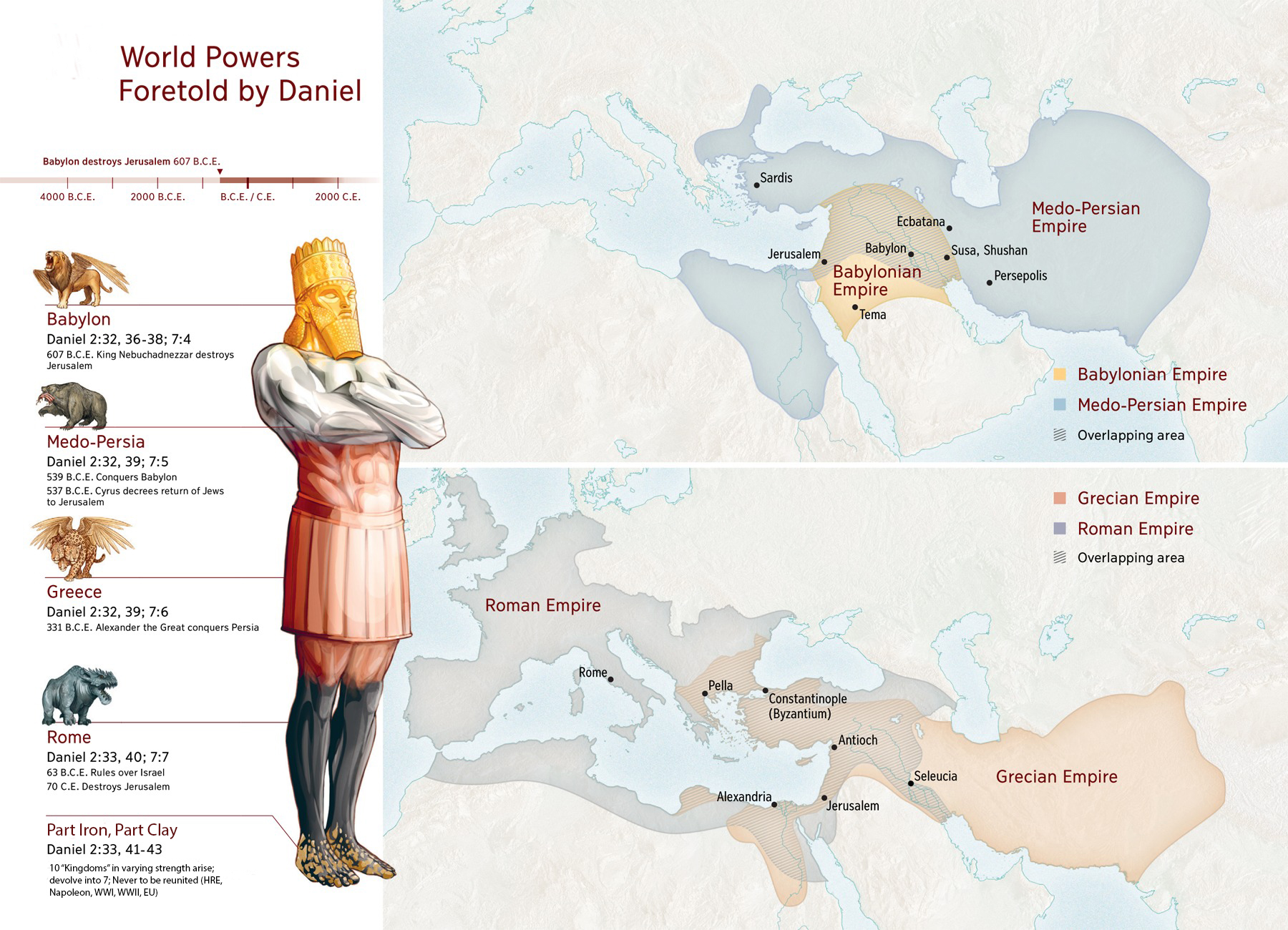 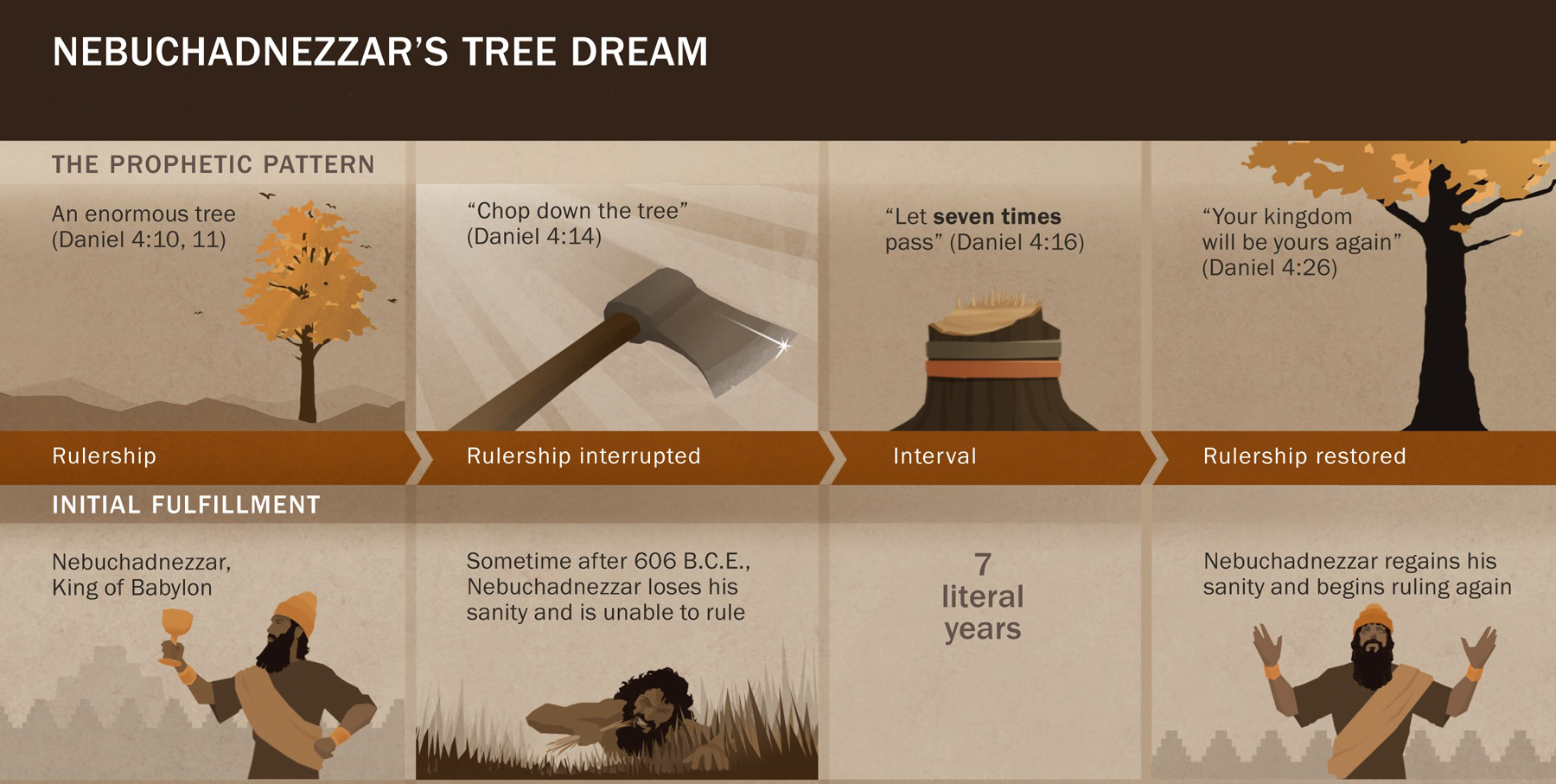 Listening
Daniel 4
Daniel 5
Daniel 6
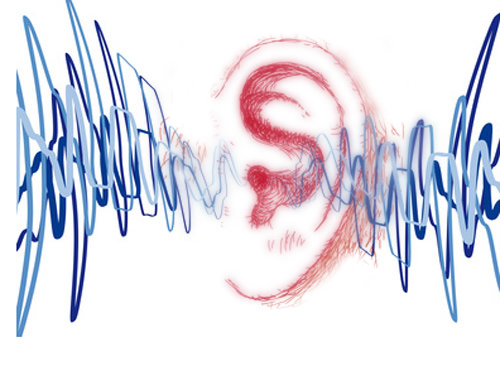 As it was delivered to them
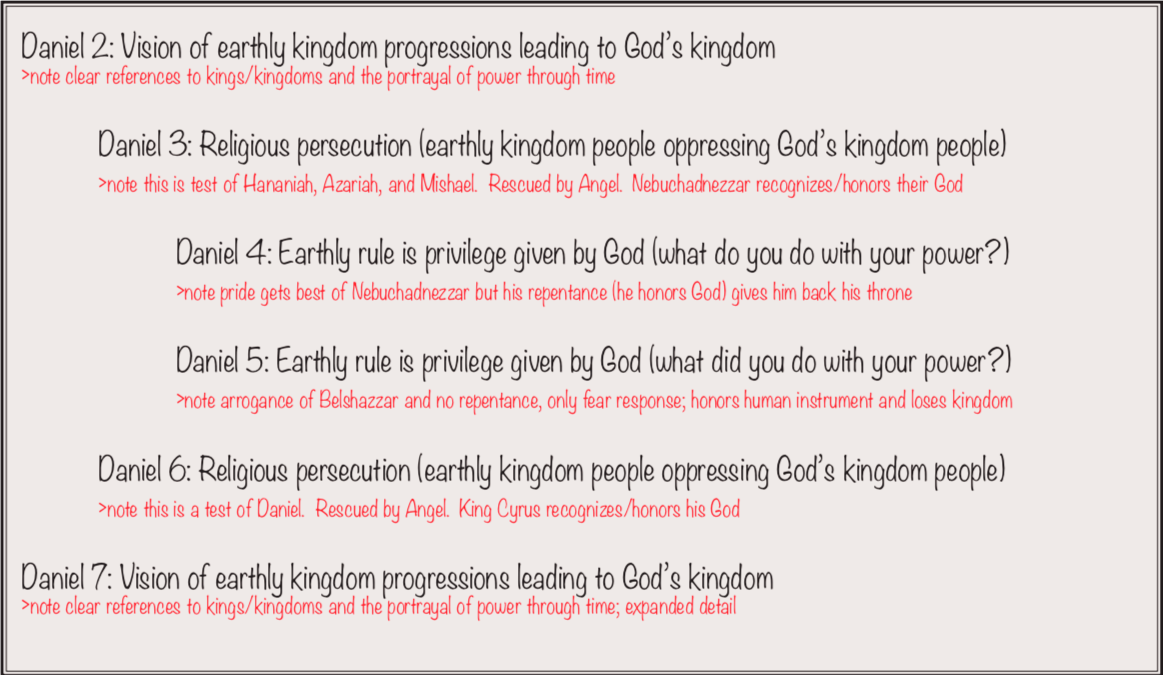 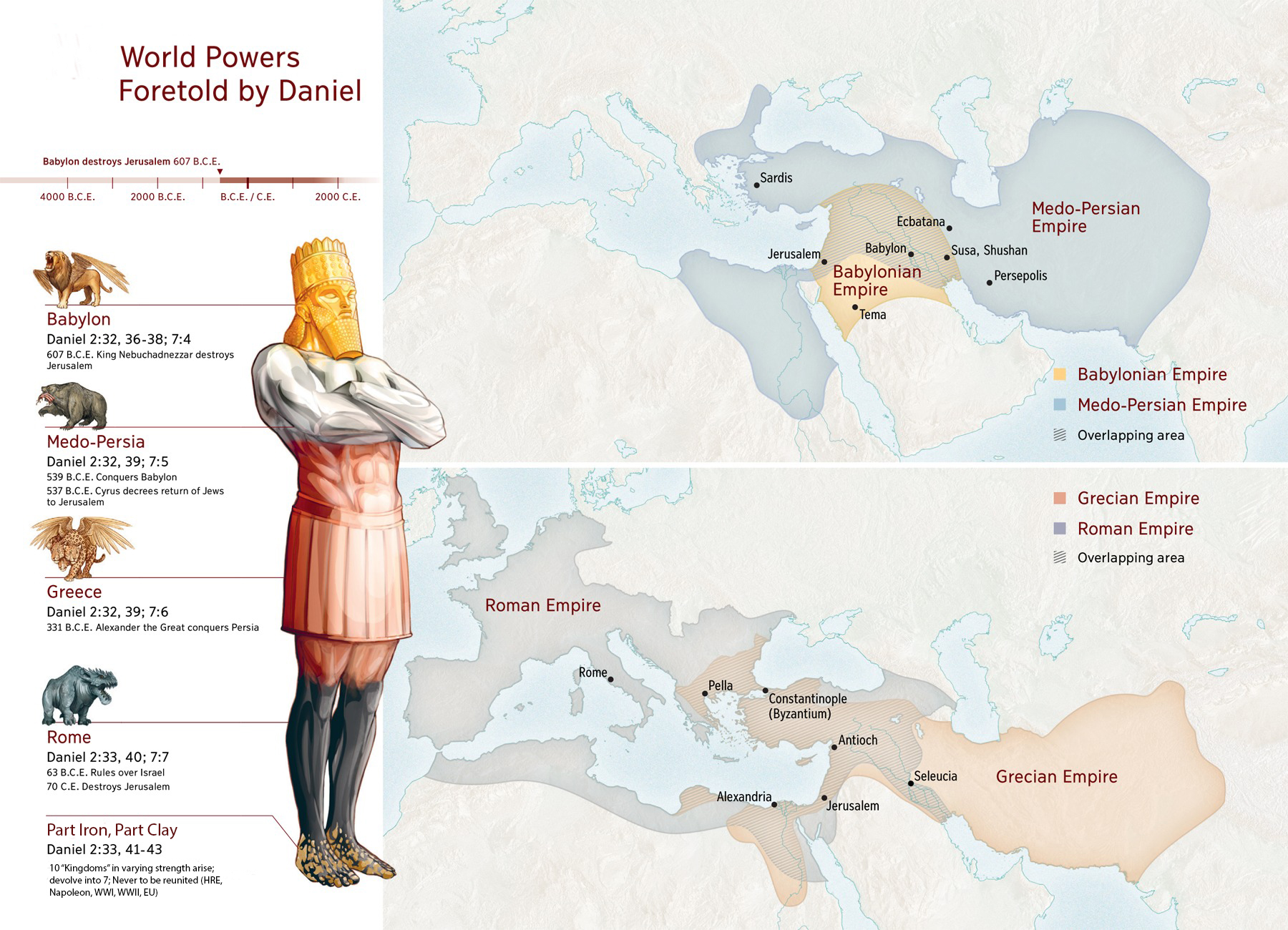 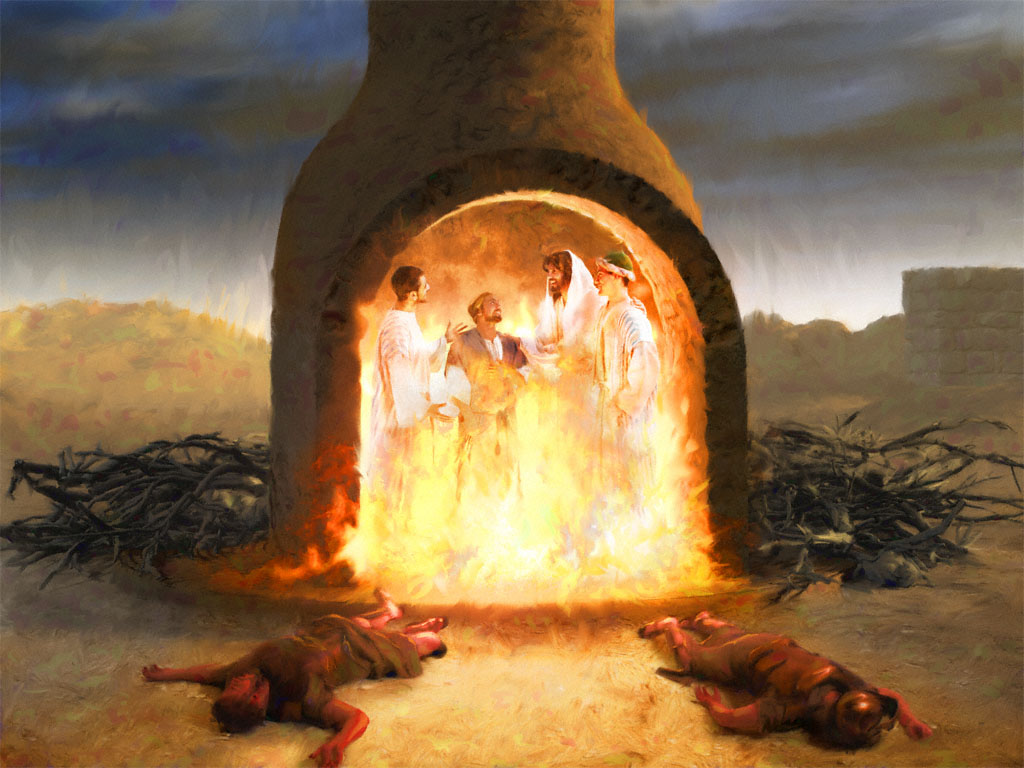 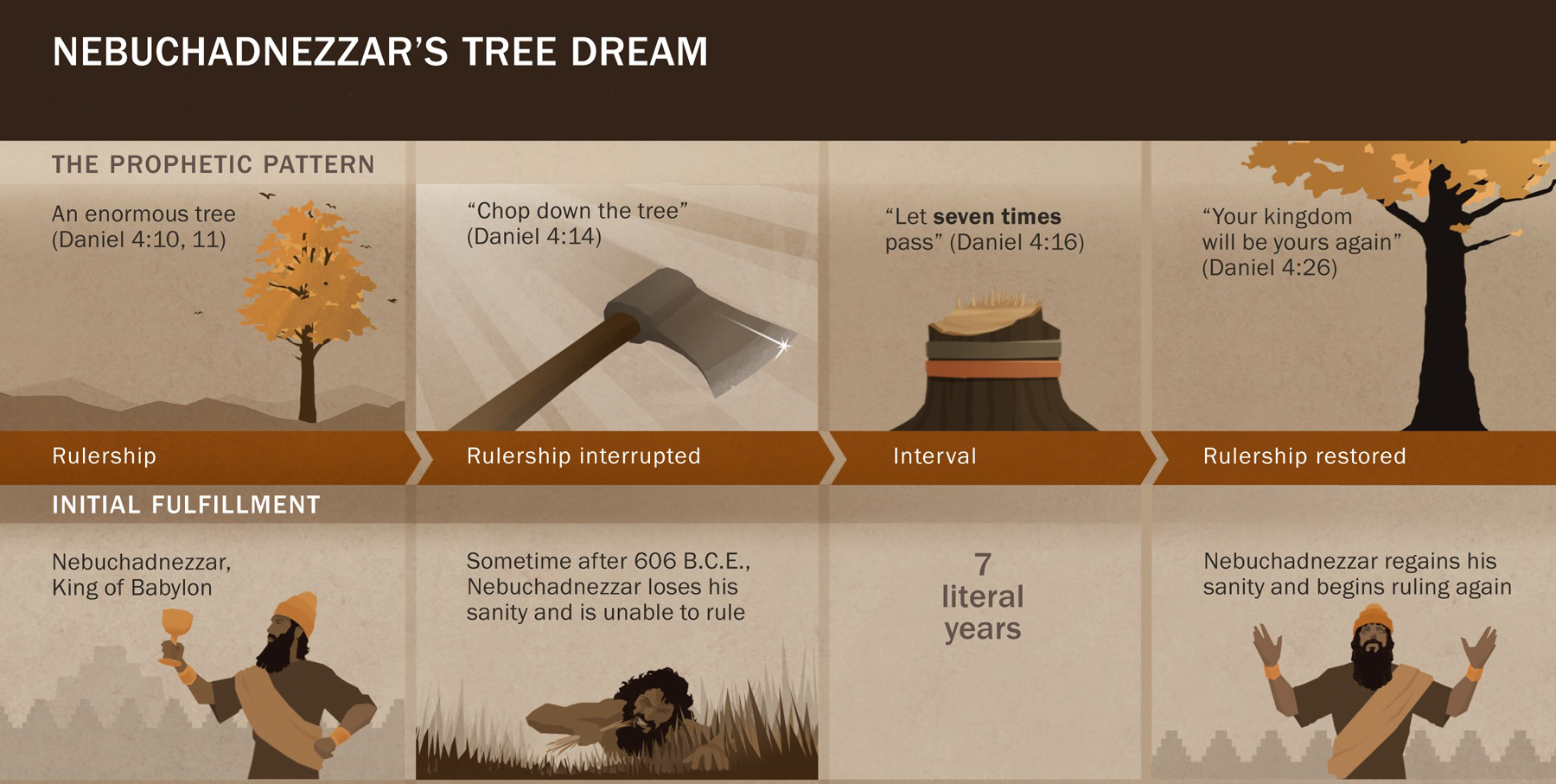 God Loves You
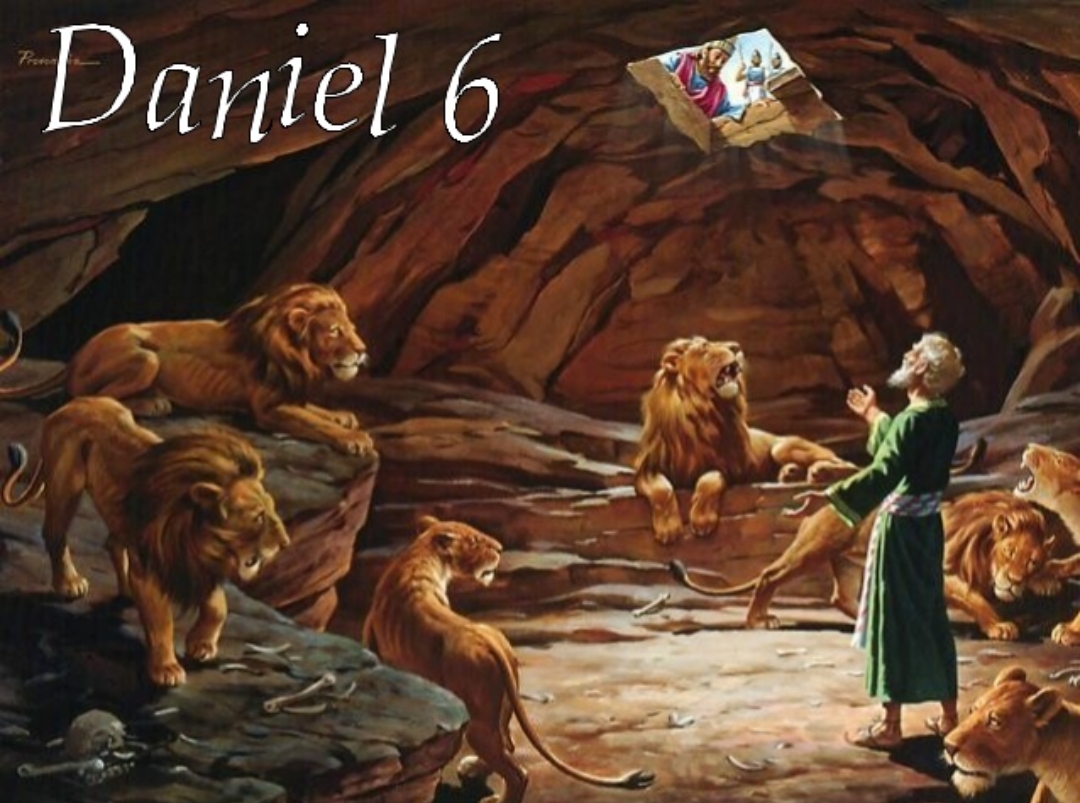 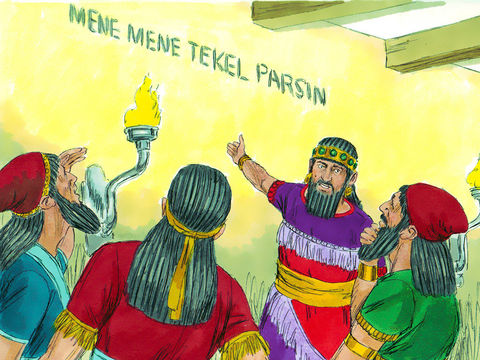 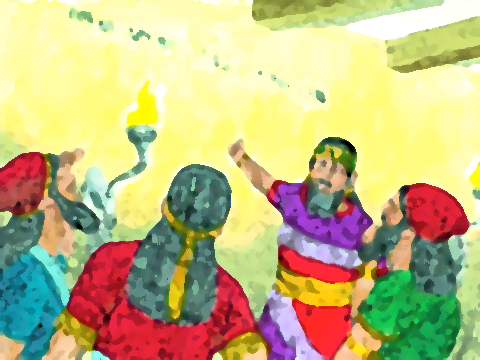 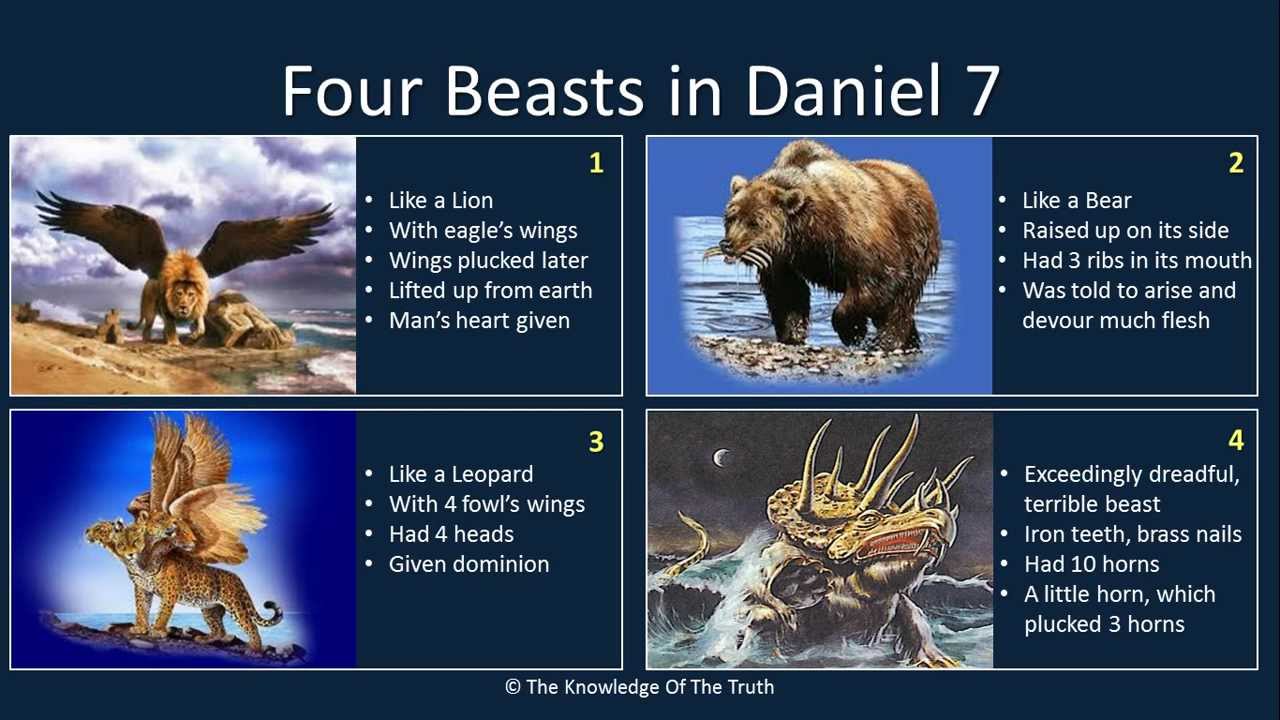 Listening
Daniel 7
Daniel 8
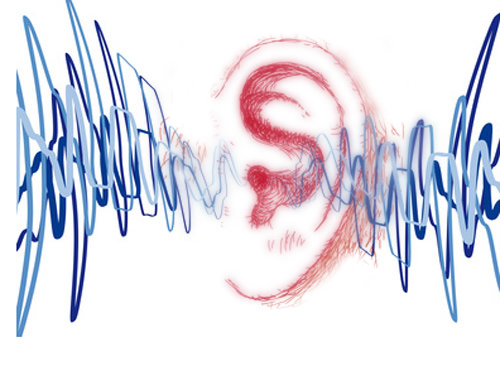 As it was delivered to them
Who is Michael?
Michael leads army
Revelation 12:7-9
—
Luke 1:19
Daniel 10:13, 21
Revelation 22:8-9
—
Daniel 12:1
Joshua 5:13-15
Exodus 3:5
—
Jude 9
I Thessalonians 4:16
John 5:25-29
Gabriel is privileged angel
(angels are NOT worshipped)
Respect due Michael
Resurrection power
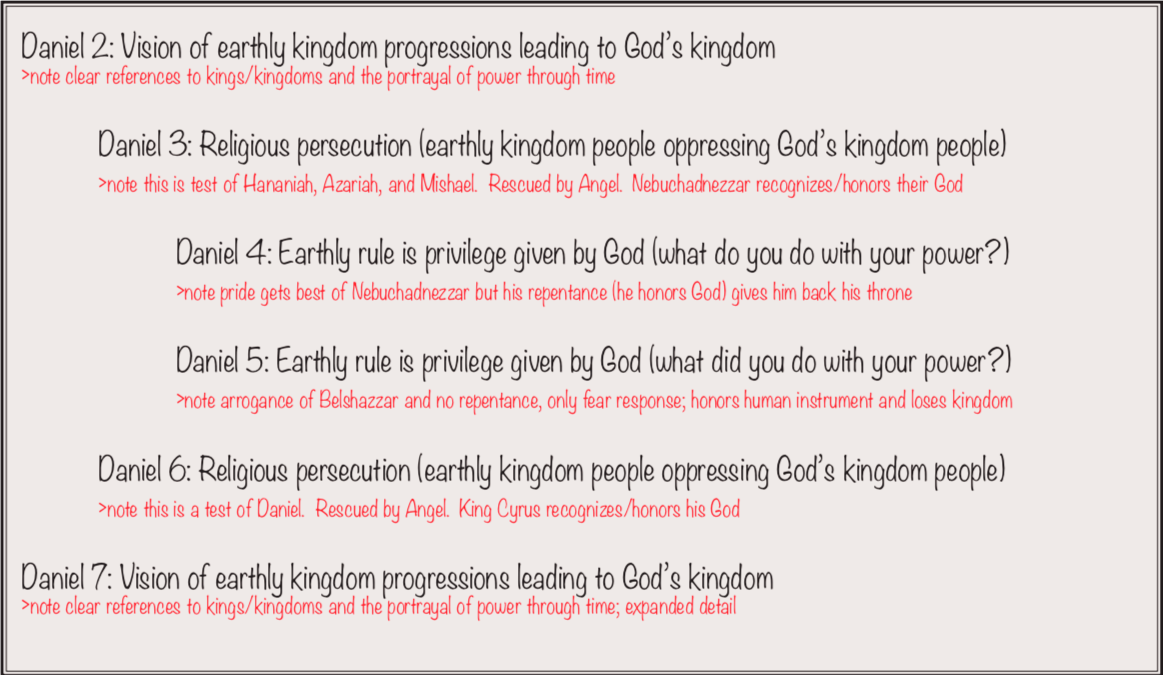 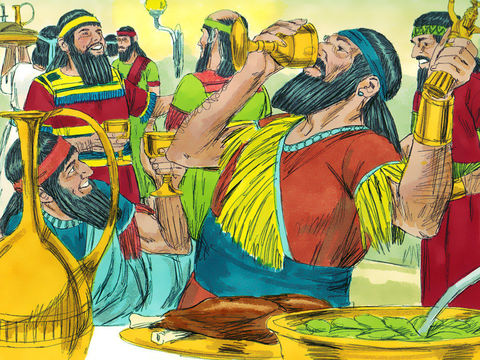 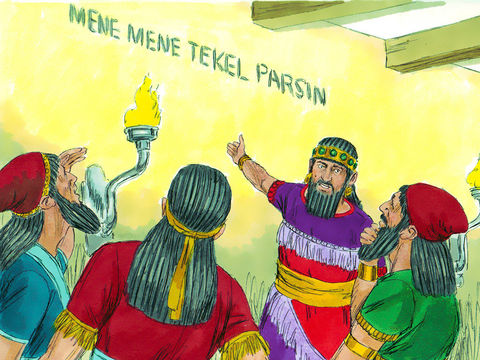 God Loves You
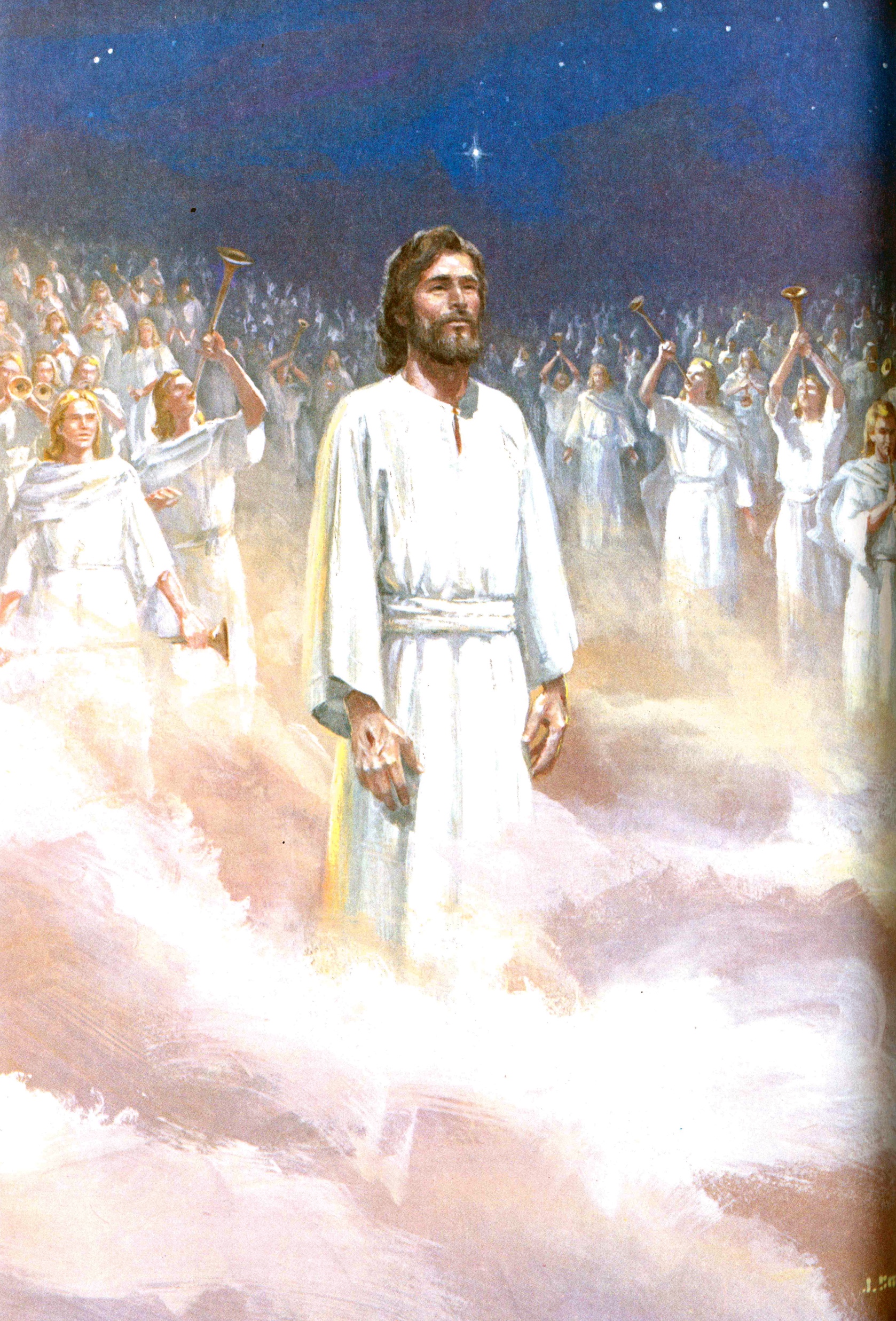 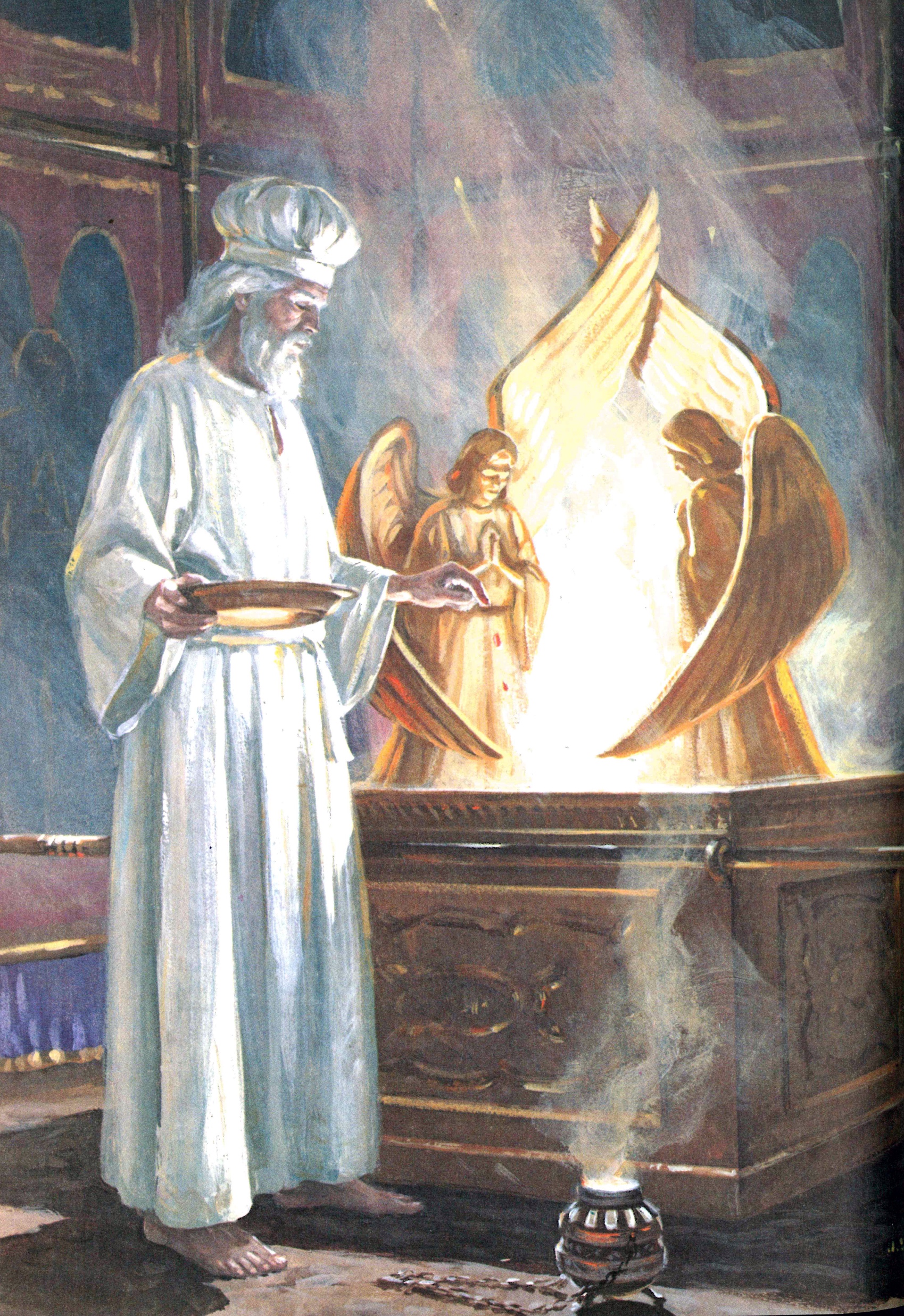 Listening
Daniel 10
Daniel 12
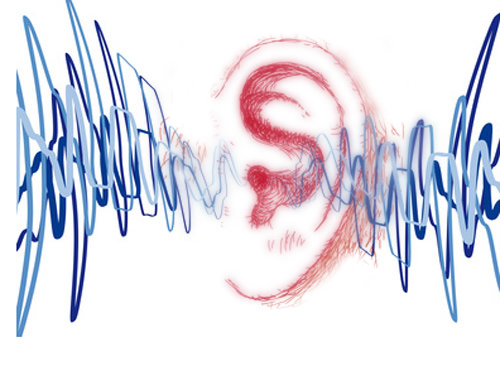 As it was delivered to them
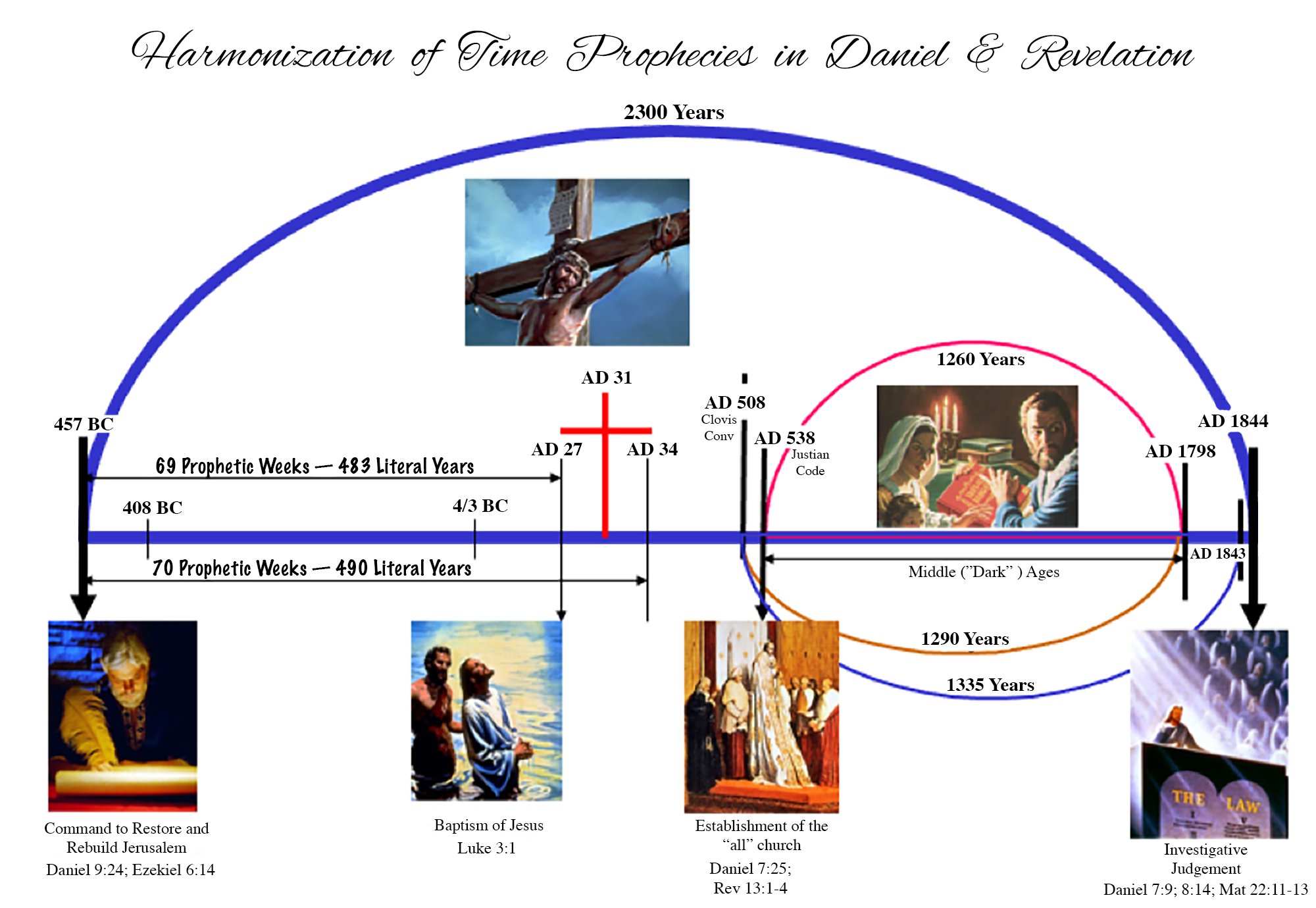 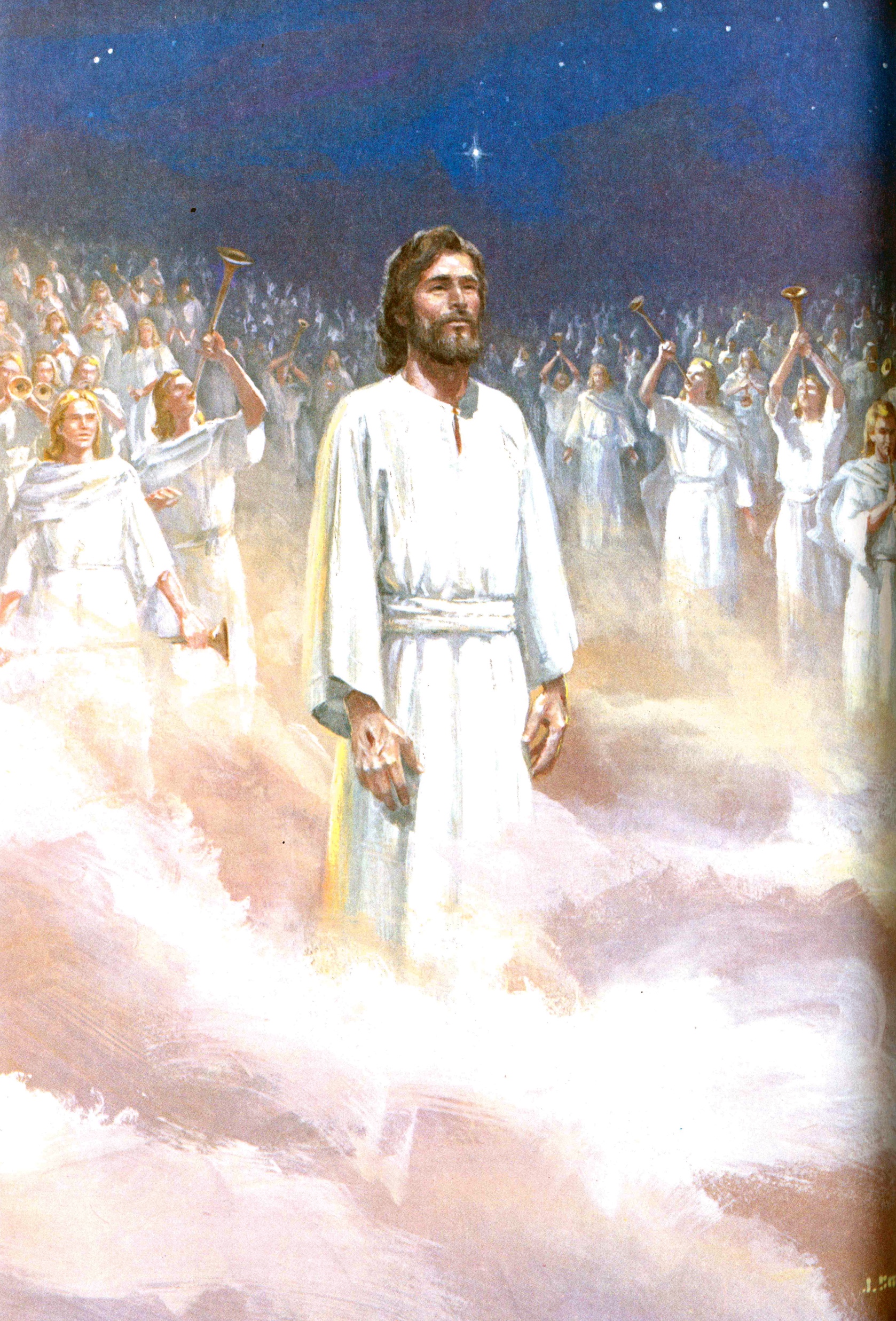 Questions, 
Observations
&
Discussion
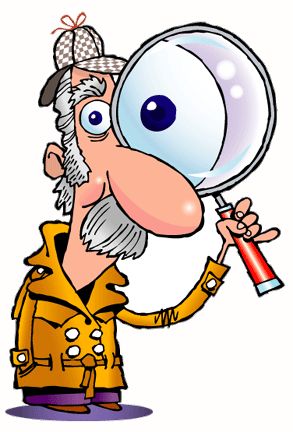 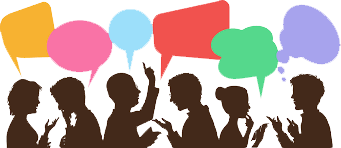 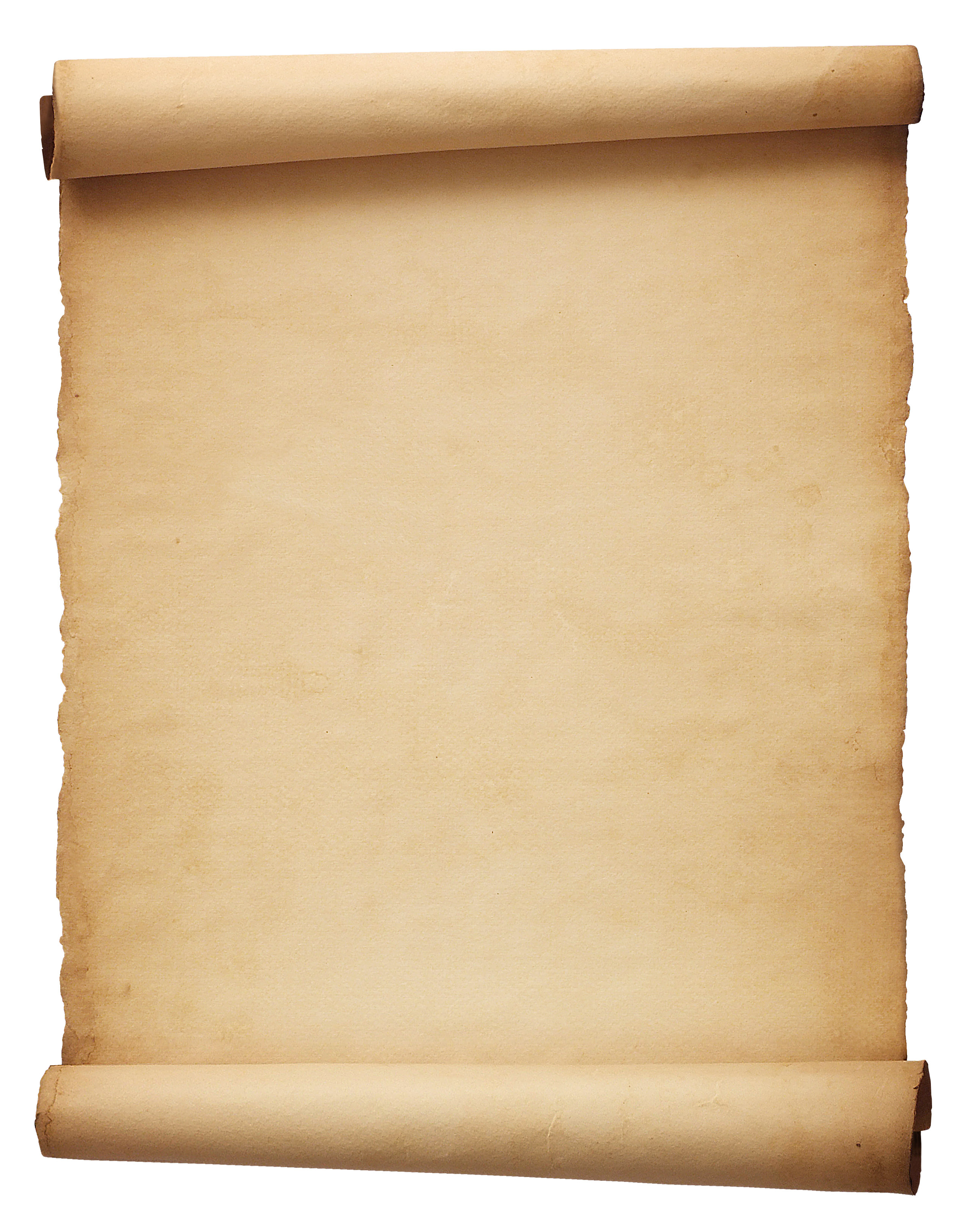 Weekly Reflections
& Time to work
Catch up on any homework you have
Do you have a WS due?
Work on extra-credit if you can
Don’t forget to post comments!
Do something creative this week
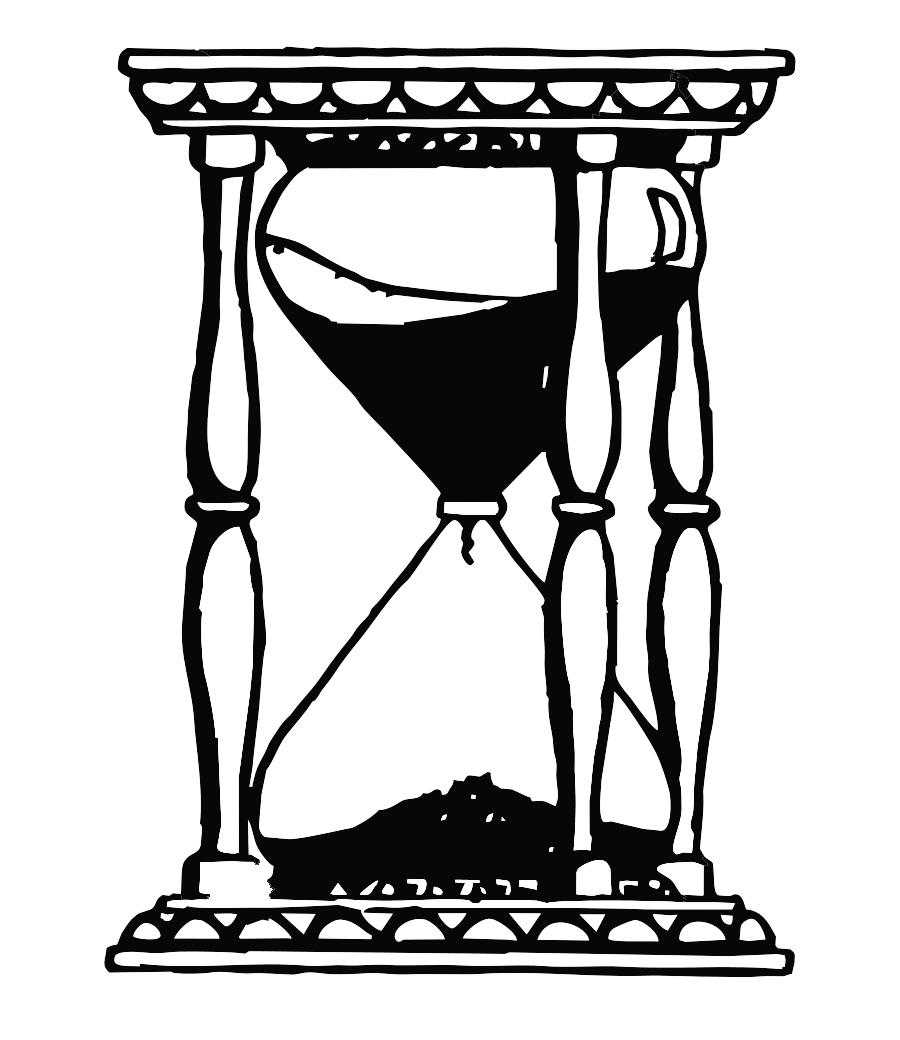 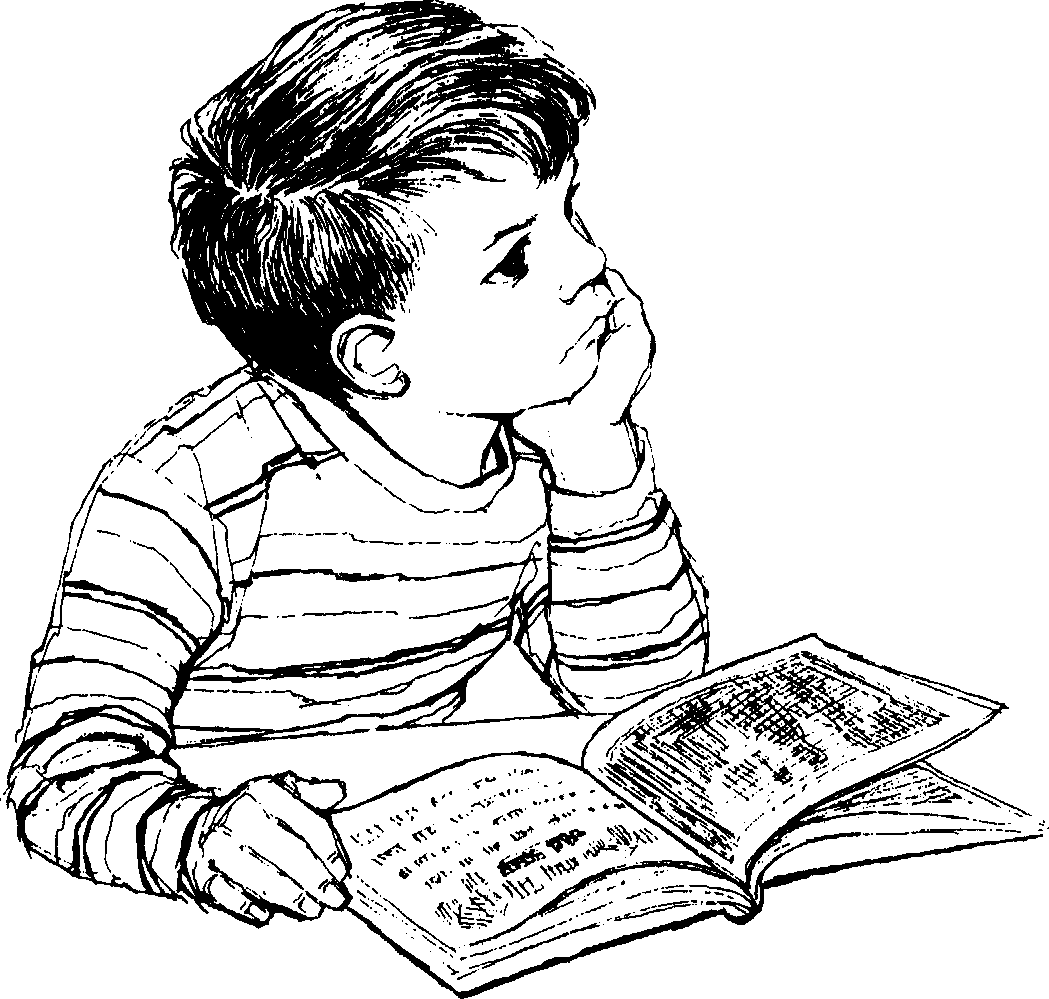 God Loves You